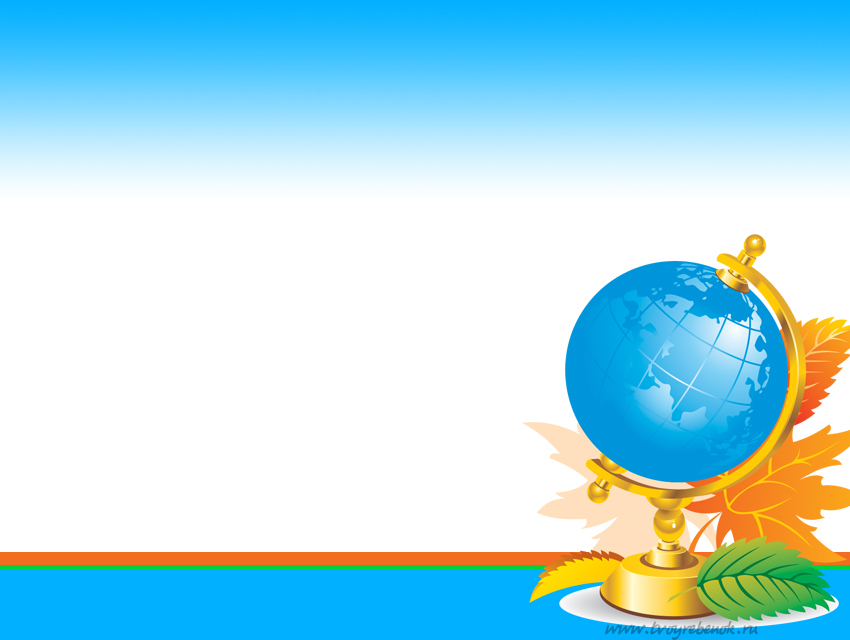 Реализация
деятельностного подхода 
на уроках географии
МБОУ СОШ с.Лутна
учитель географии
Романова Людмила Ивановна
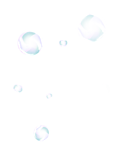 География:
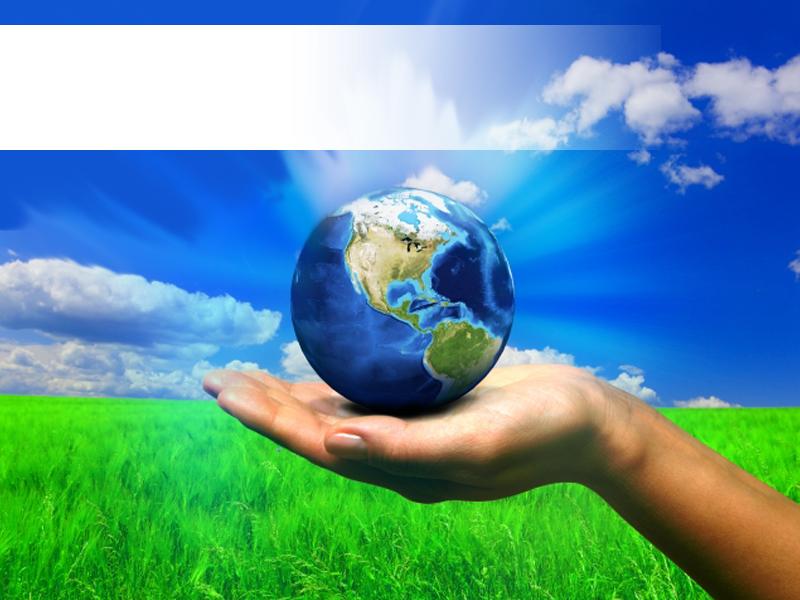 Формирует комплексное представление о Земле как о планете людей;
Повышает общую культуру человека;
Развивает практические умения, необходимые для жизни
Технология проблемного обучения
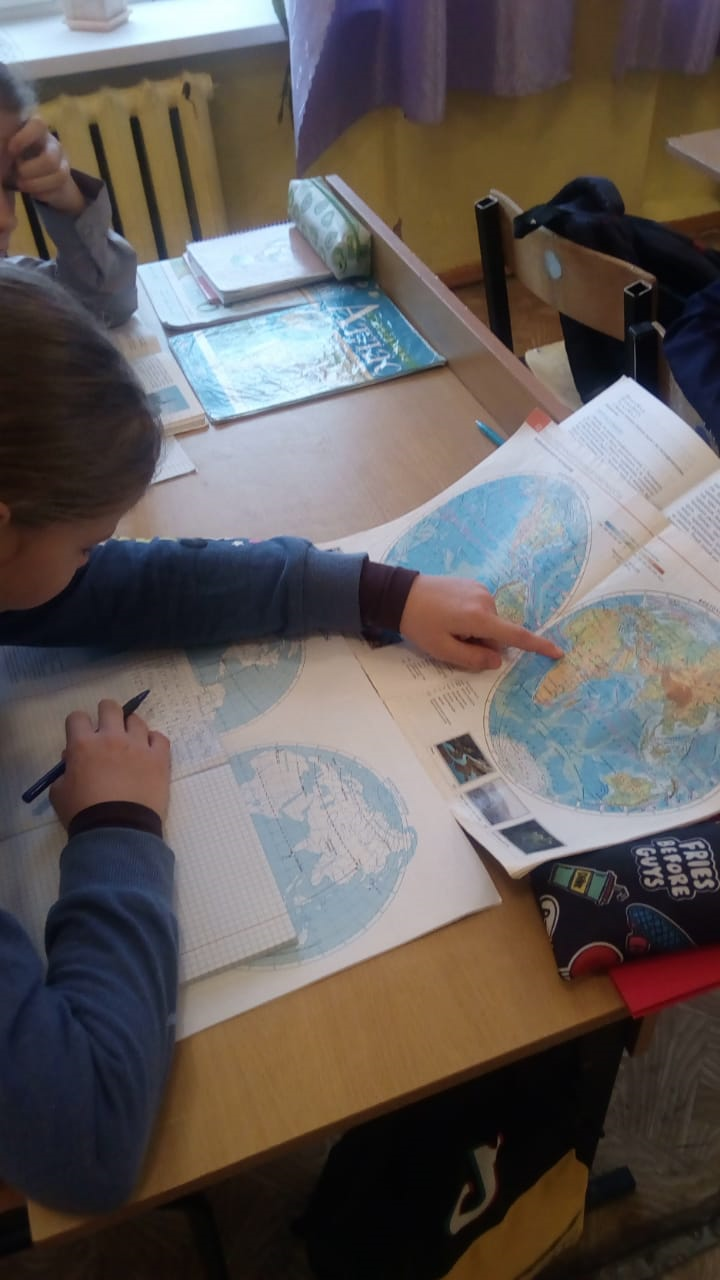 почему в пустыне Намиб, находящейся на побережье Атлантического океана, выпадает меньше осадков, чем в самых сухих районах Сахары?
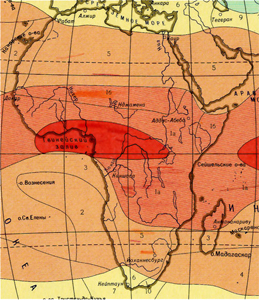 Проблемные задания:
6 КЛАСС
                        «  мозговой штурм»
     К какой эпохе относятся Великие географические 
открытия – к Средневековью или Новому времени?
                 Вспомните, что мы уже знаем? 
                            7 класс
                    Интеллектуальная разминка
На прошлом уроке мы с вами говорили, что материк 
Африка является прародиной человечества. Почему?
                                8 класс
                         «Географическая мозаика»На доске пишется набор слов, из которых необходимо составить предложение. Неровности, рельеф, все, поверхности, земной, это.
    (Рельеф – это все неровности земной поверхности).
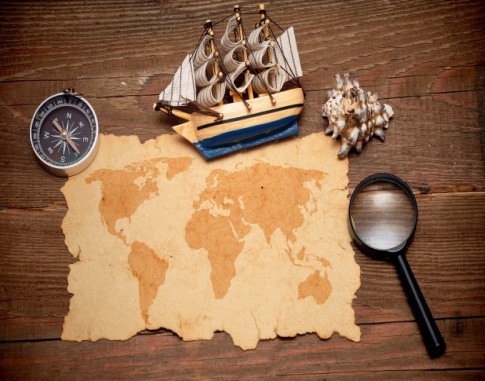 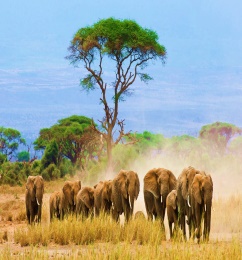 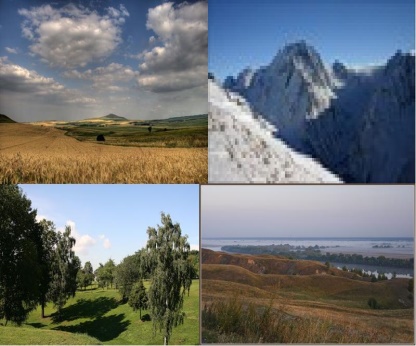 Использование информационно-коммуникационных технологий
Интерактивная технология – 
это такая организация процесса обучения, которая основана на прямом взаимодействии учащихся 
с окружающей информационной средой.
Объяснение материала в интерактивном режиме
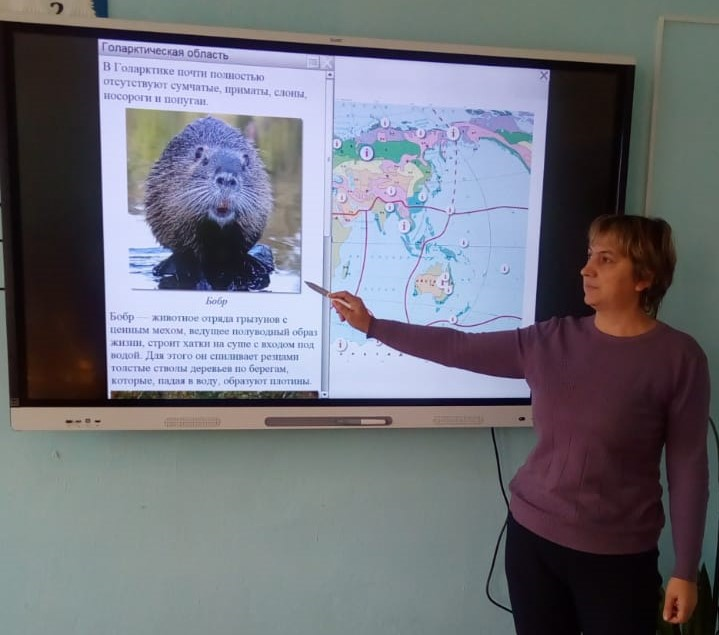 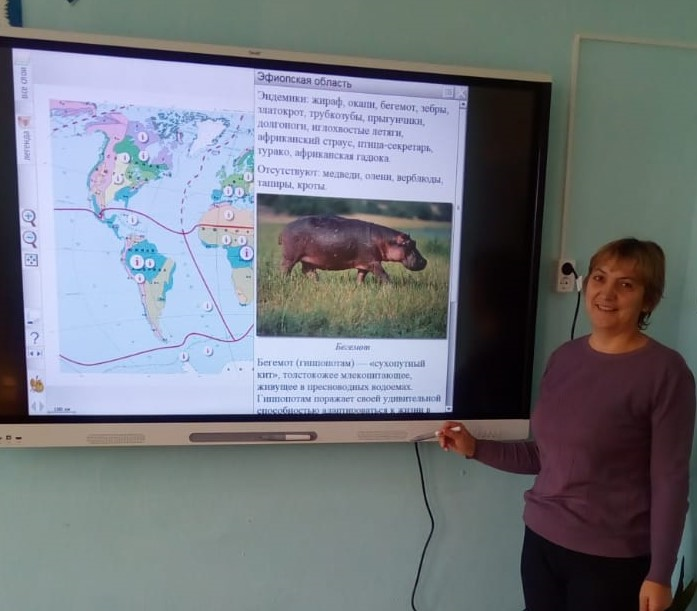 Company Logo
Работа с интерактивной картой
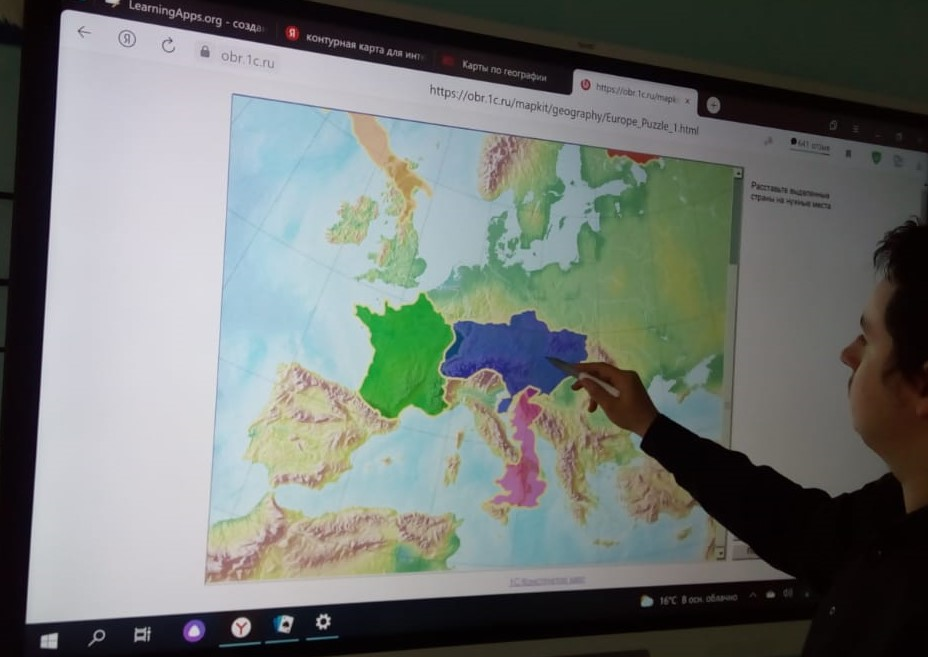 Работа с контурной картой
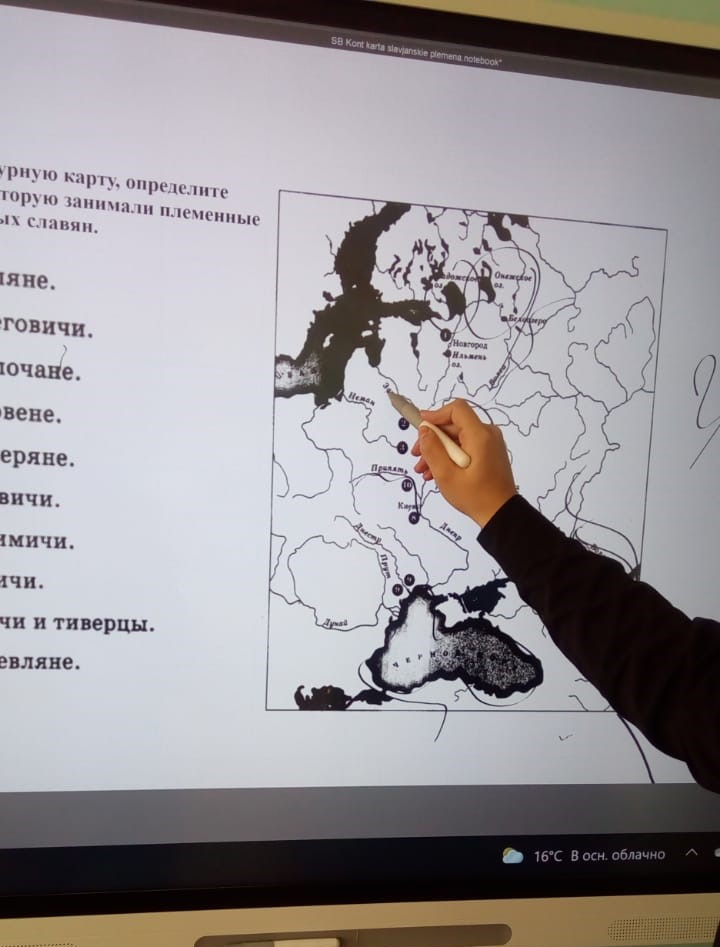 Практическая работа
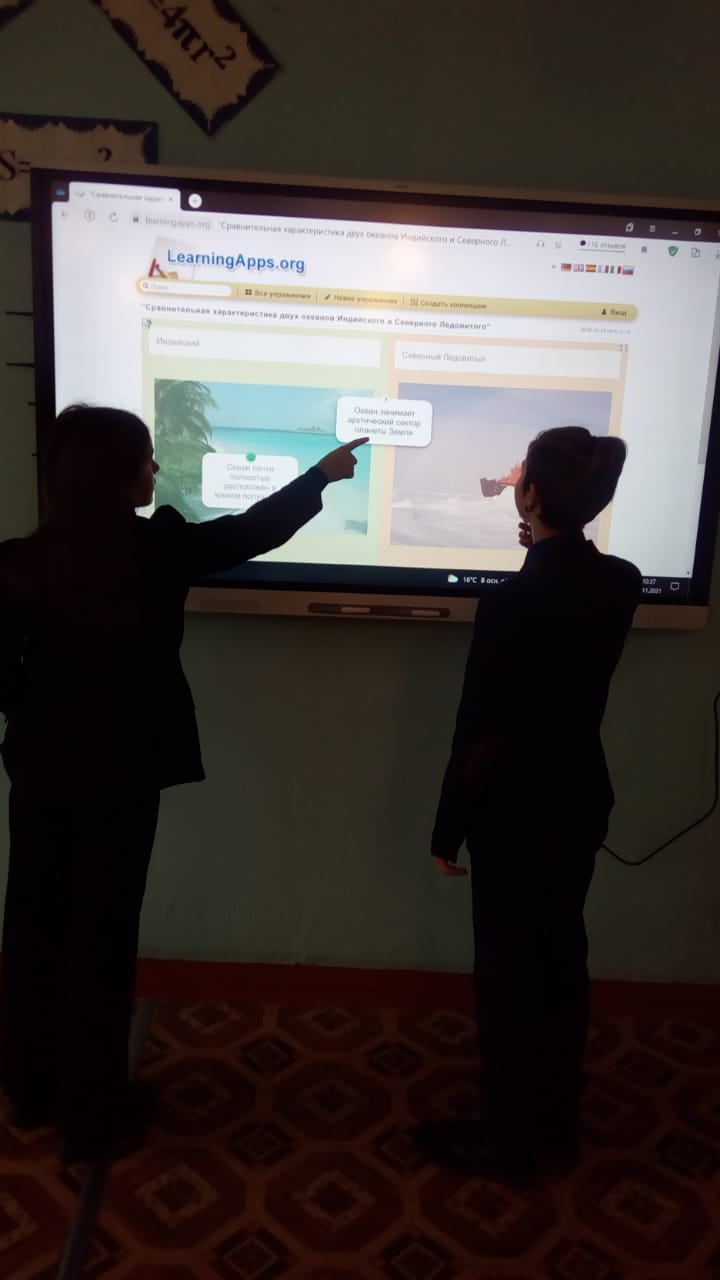 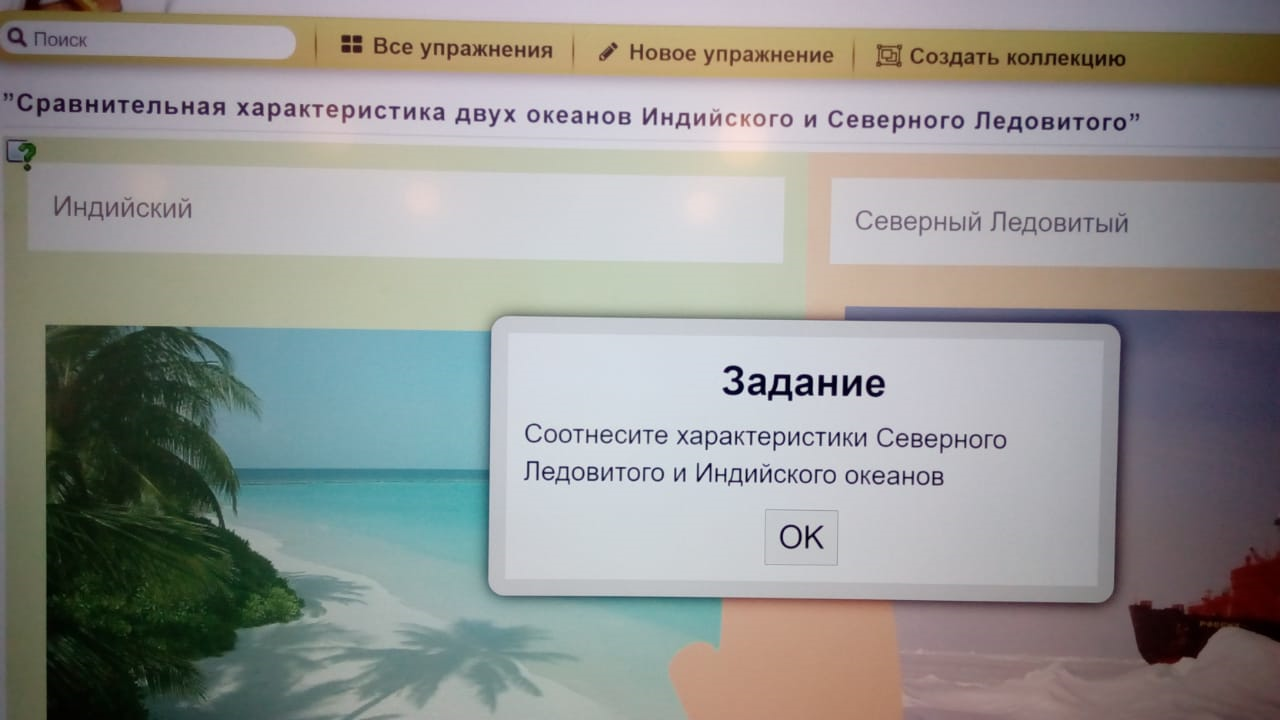 Company Logo
Заполнение схем
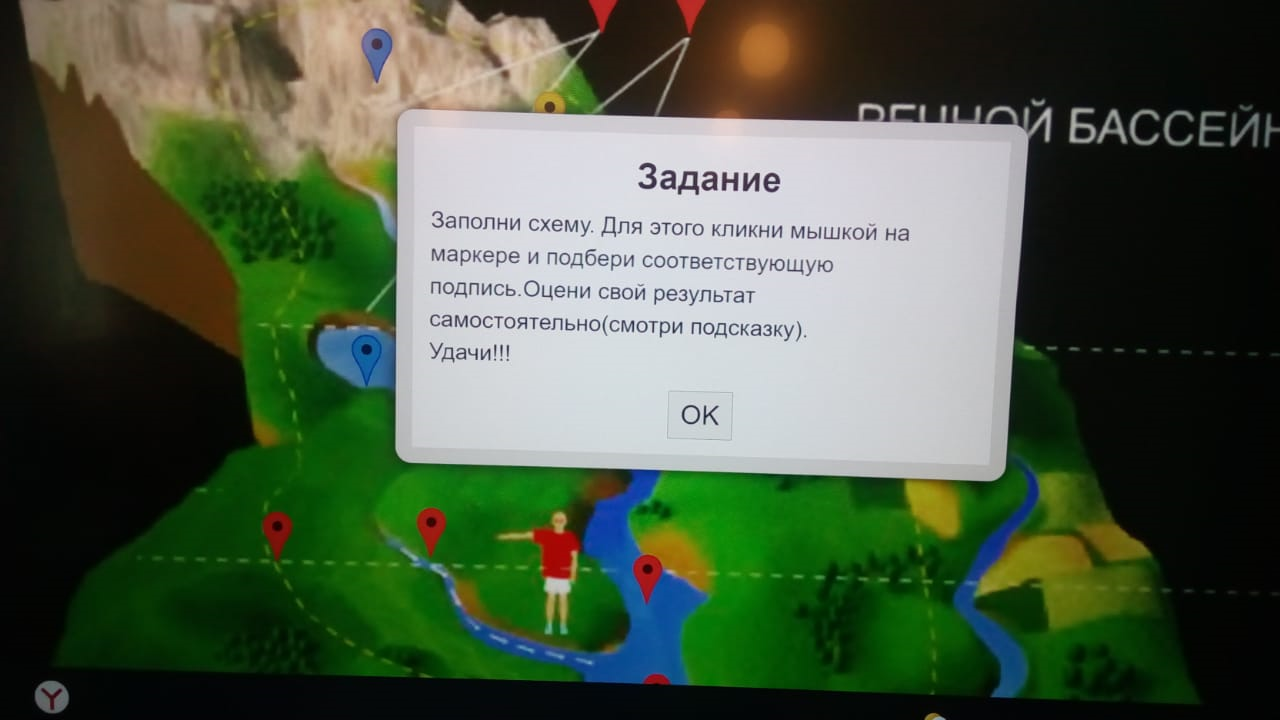 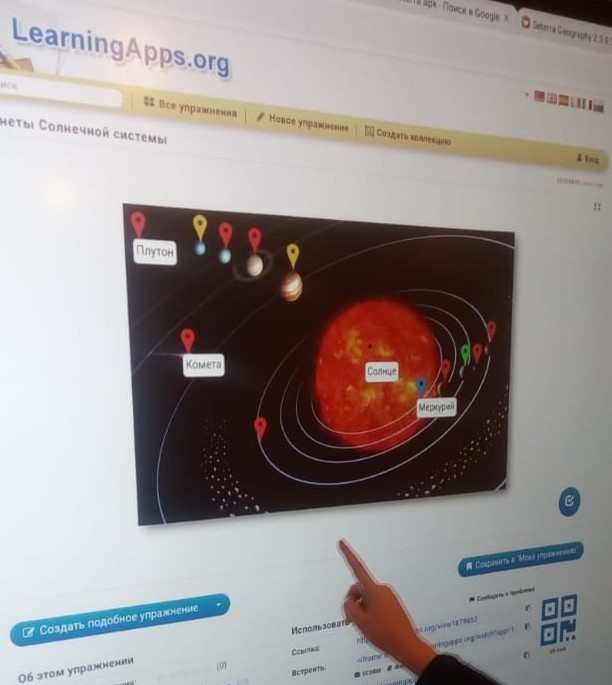 www.themegallery.com
Company Logo
Индивидуальное тестирование
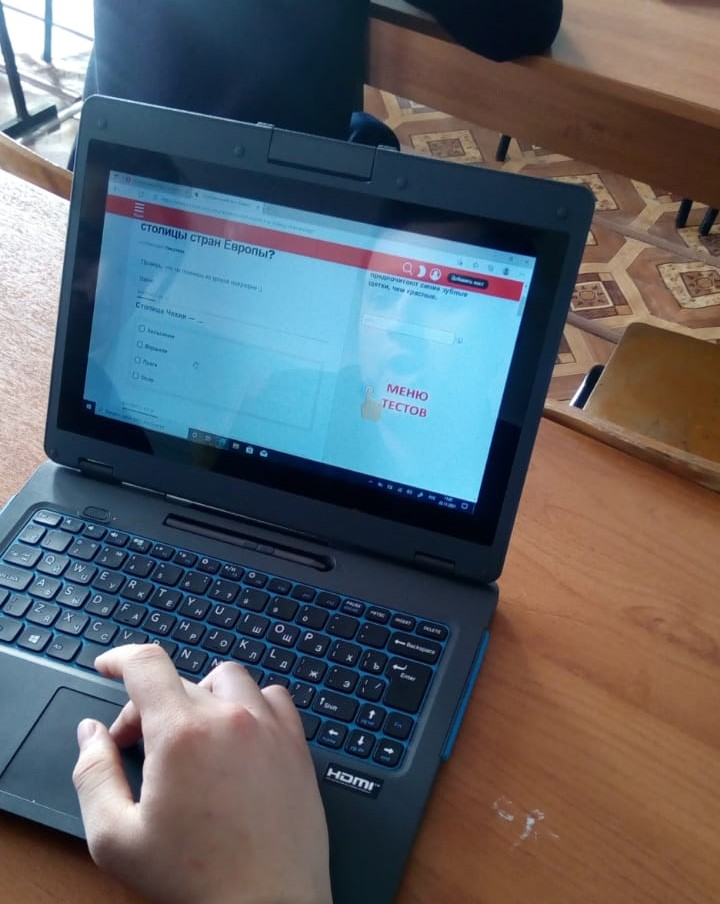 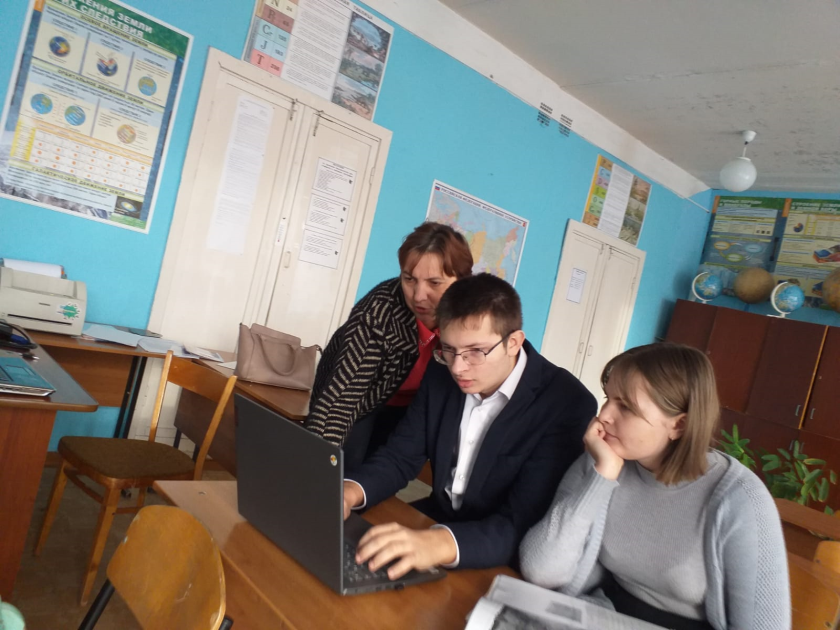 www.themegallery.com
Company Logo
Технология «Критическое мышление»
Критическое мышление – это способность анализировать информацию с позиции логики, вырабатывать разнообразные аргументы, принимать независимые продуманные решения.
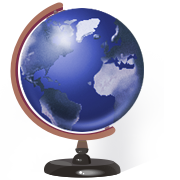 Приём «З-Х-У»
Прием «Кластер»
Приём«Ассоциация»
Какая ассоциация у вас возникает когда   вы слышите словосочетание: «каменный пояс Земли Русской»?
 - О чём может пойти речь на уроке?
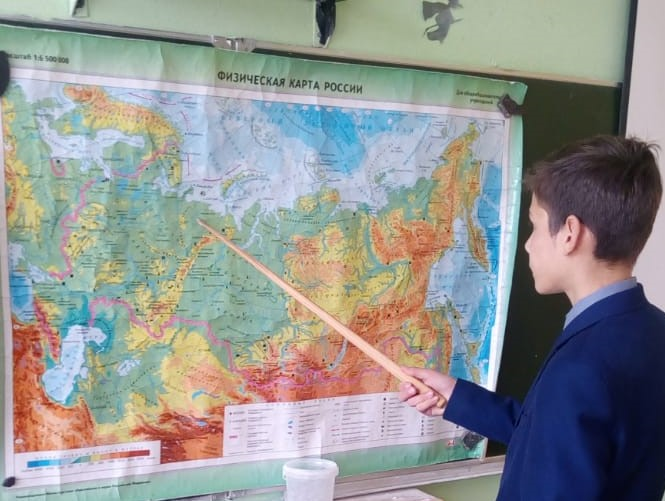 «Таблица аргументов»
Предлагаю  аргументы. 
Учащиеся должны их опровергнуть или подтвердить фактами .
Технология « Критическое мышление» учит
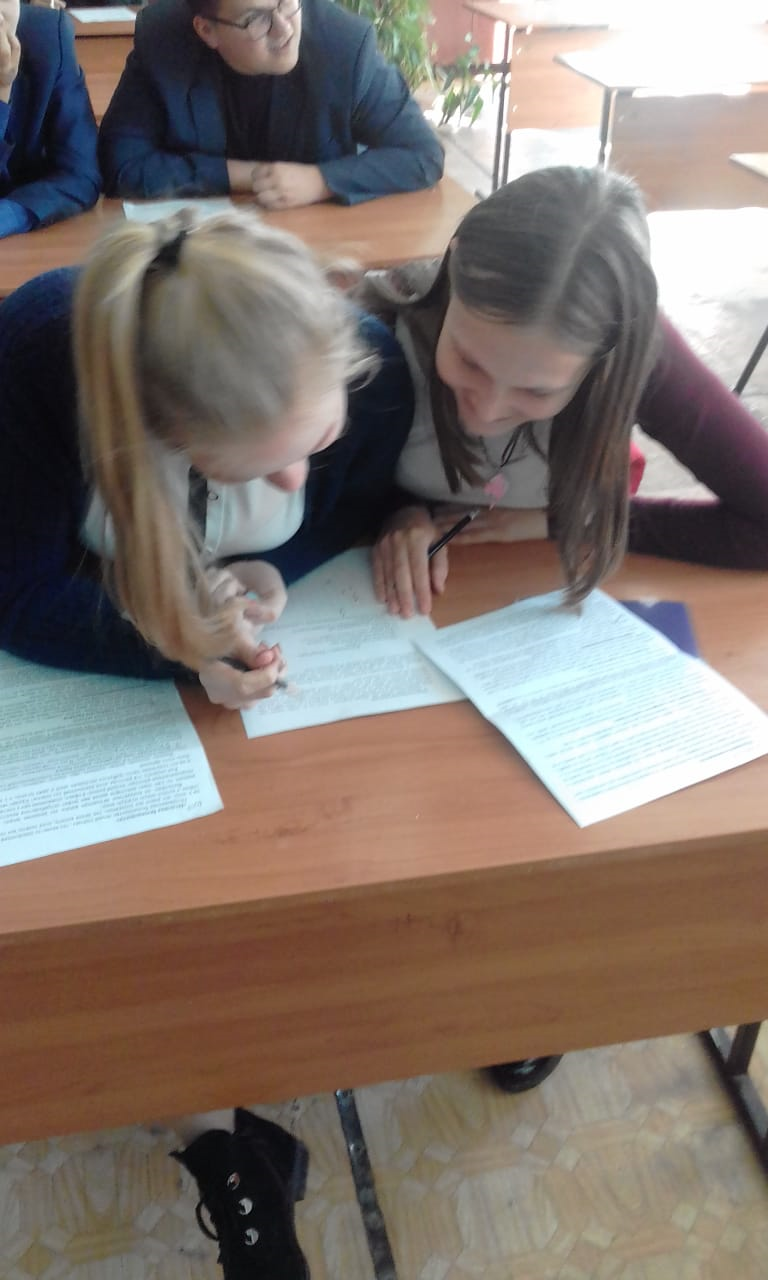 Работать самостоятельно
Задавать вопросы
Выслушивать чужое мнение
Отстаивать собственное мнение
Критически относится к мнению оппонентов
Осуществлять рефлексию своей деятельности
Анализировать и классифицировать
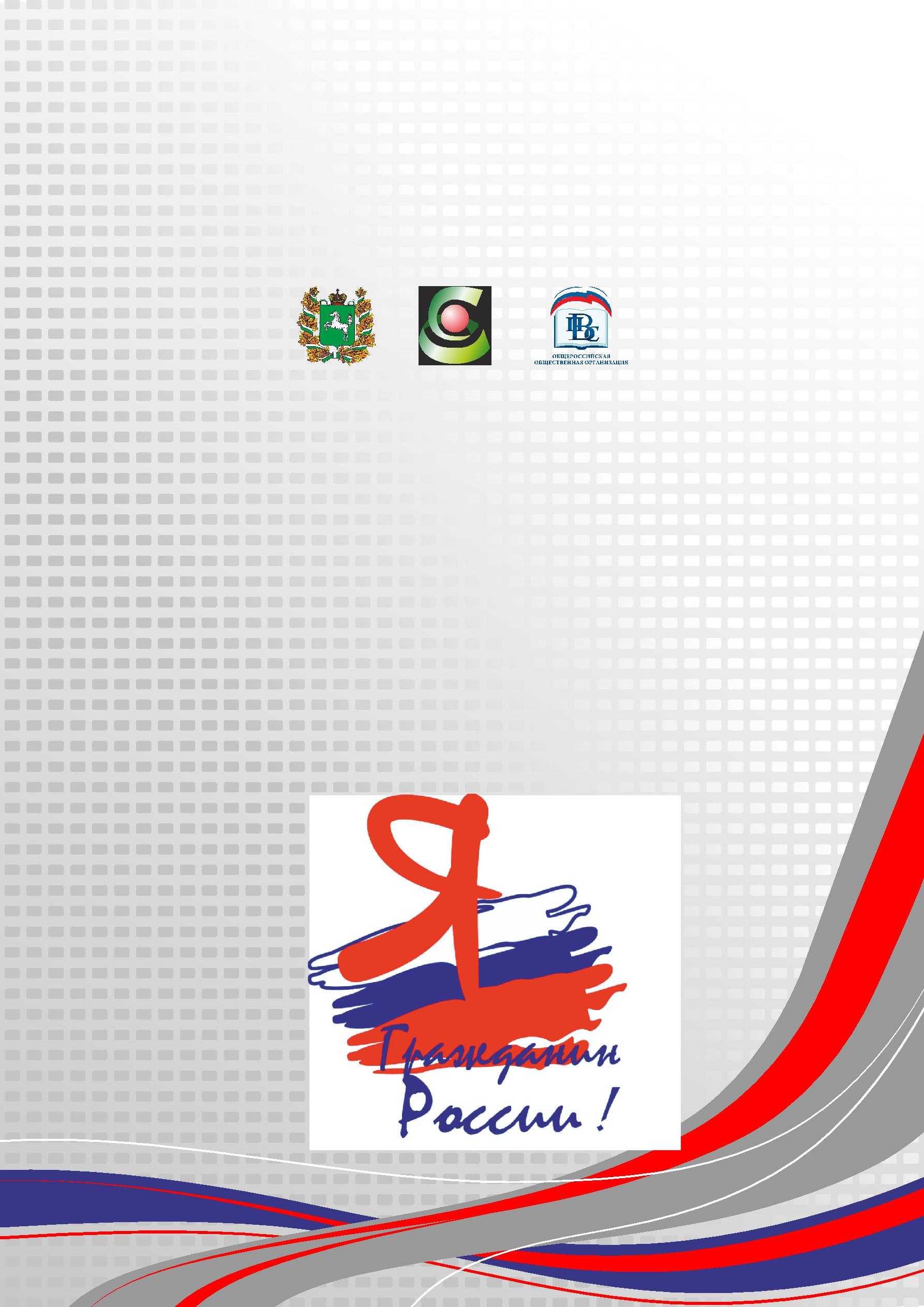 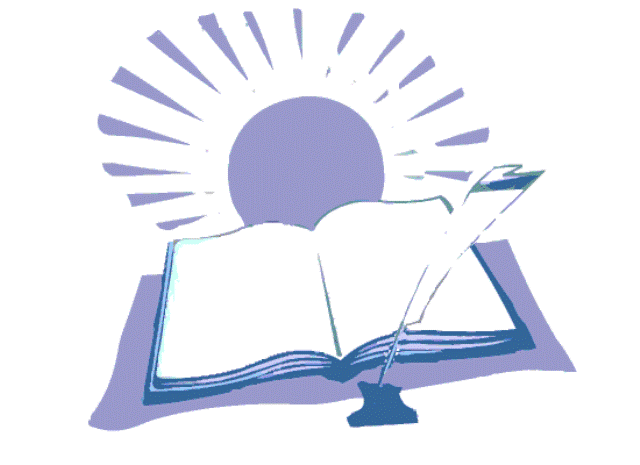 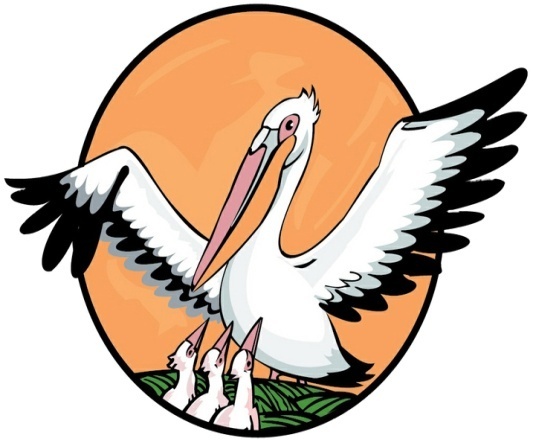 Спасибо
 за внимание!
Учитель – 
        вот моё призванье!